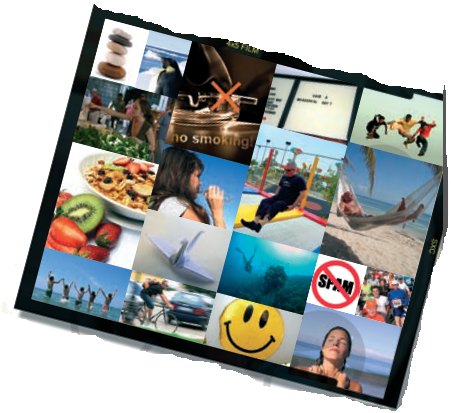 vitaal
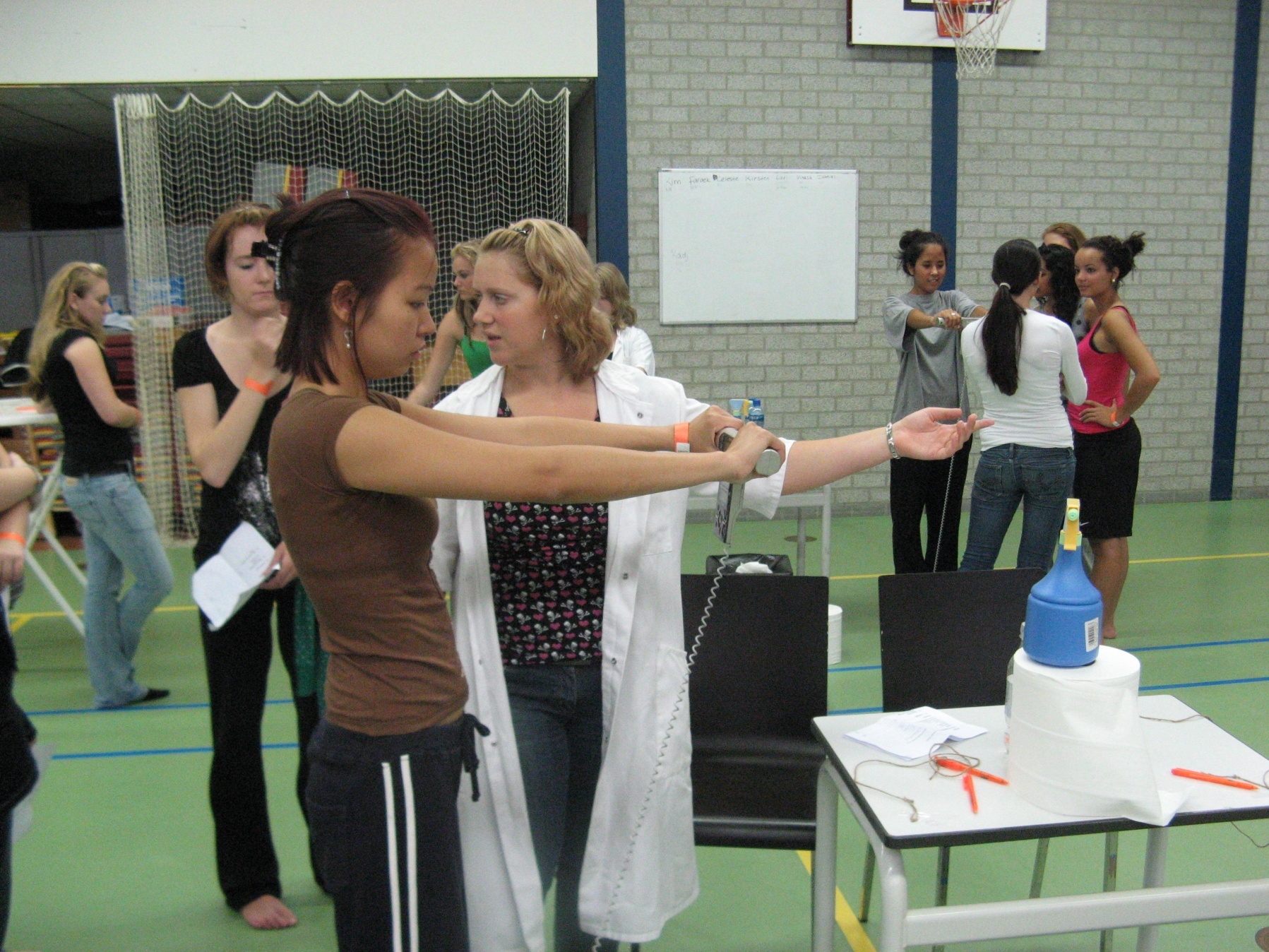 Burgerschap
burgerschap
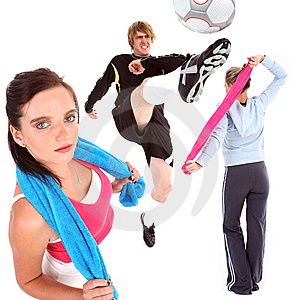 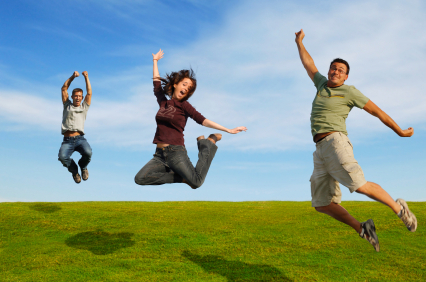 hygiëne
sport en bewegen
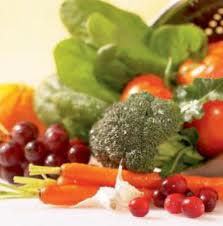 jong-oud
gezondheid
seks
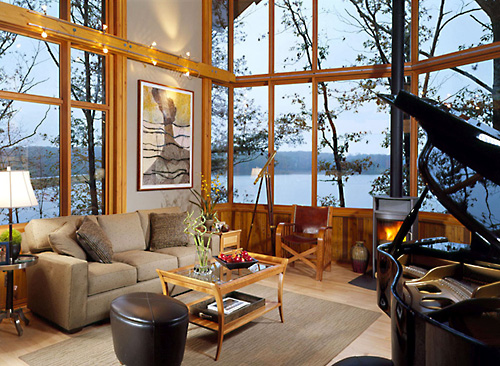 voeding
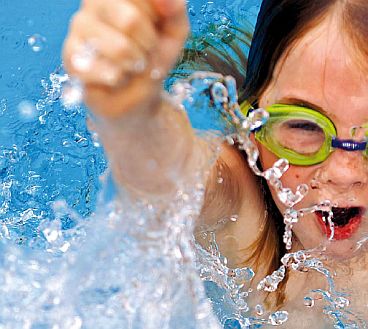 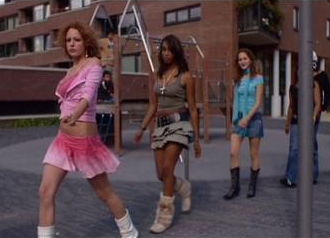 slachtoffer
verslaving
ziekte
werk
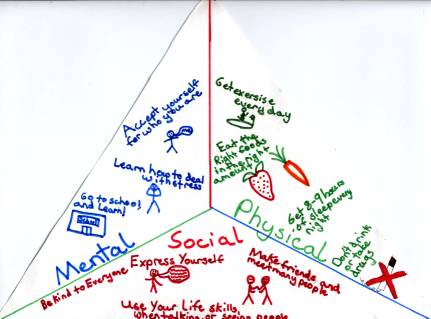 gezondheidsdriehoek
fysiek
mentaal
sociaal
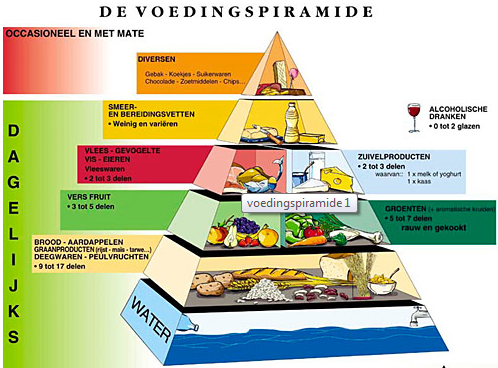 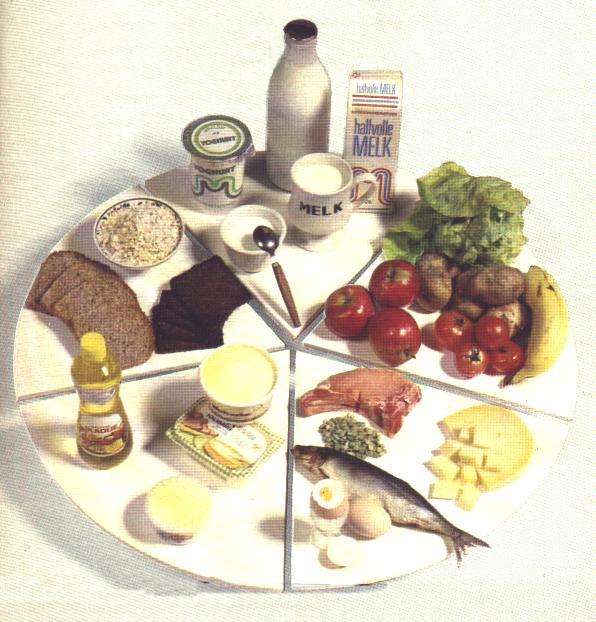 de
schijf
van
5
melk
groenten, fruit
granen
vlees, vis bonen
vetten, olie
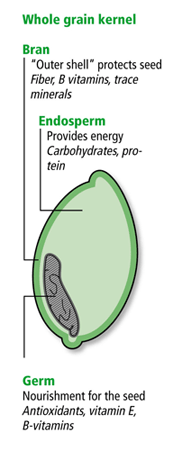 granen
bulgur
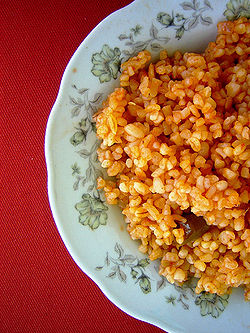 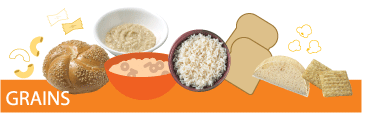 zetmeelrijk
zemel
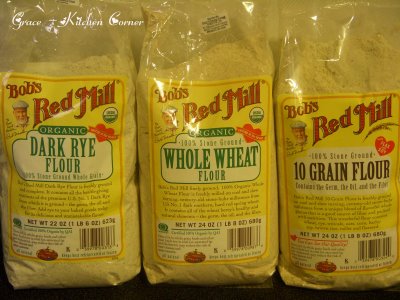 volkoren bloem
meelkern
kiem
havermoutpap
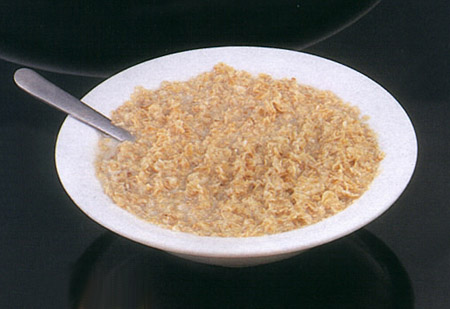 volkoren
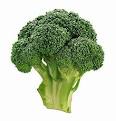 groenten
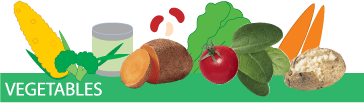 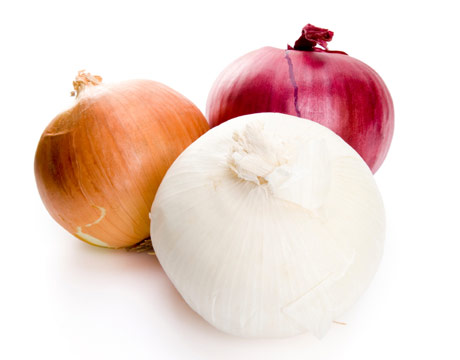 broccoli
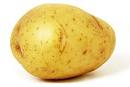 aardappel
uien
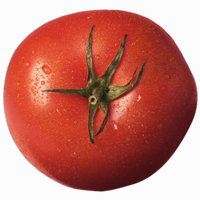 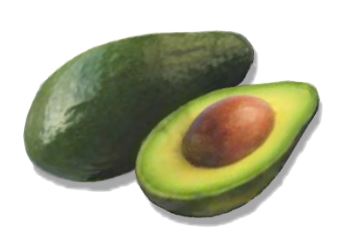 tomaat
avocado
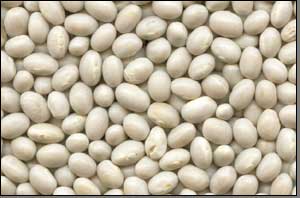 witte bonen
courgette
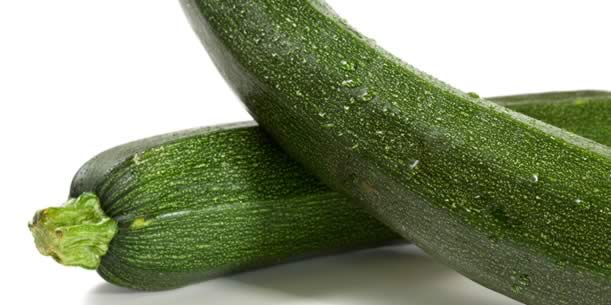 fruit
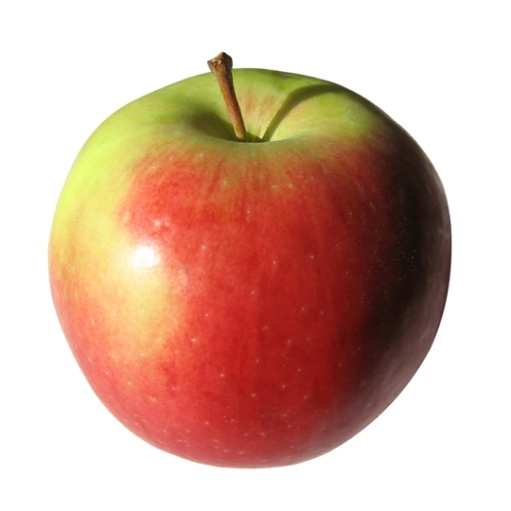 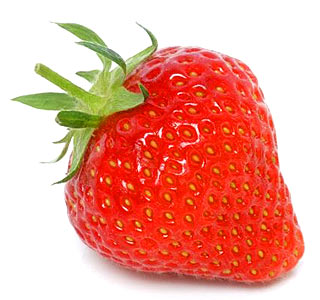 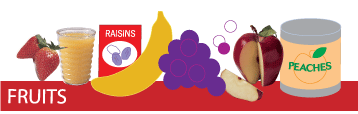 appel
aardbei
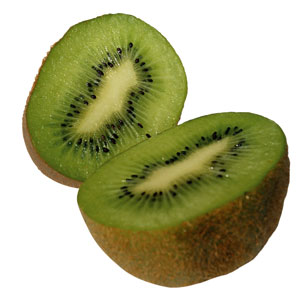 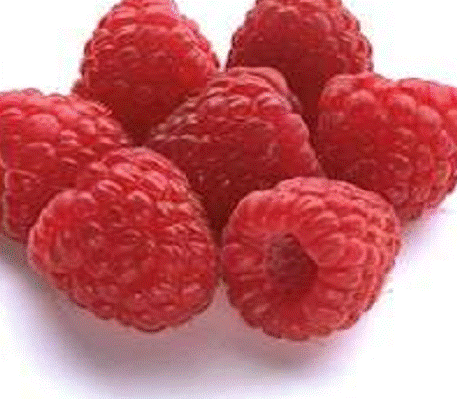 kiwi
framboos
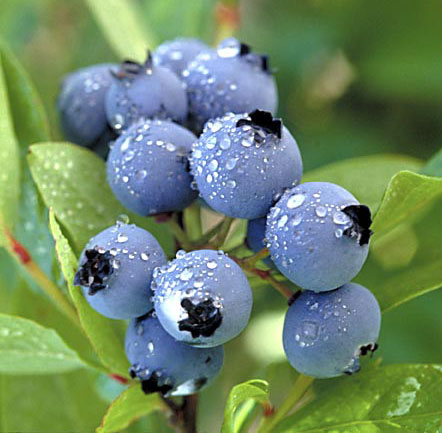 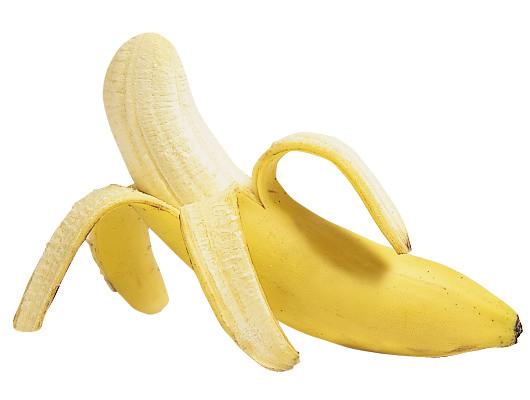 blauwe bes
banaan
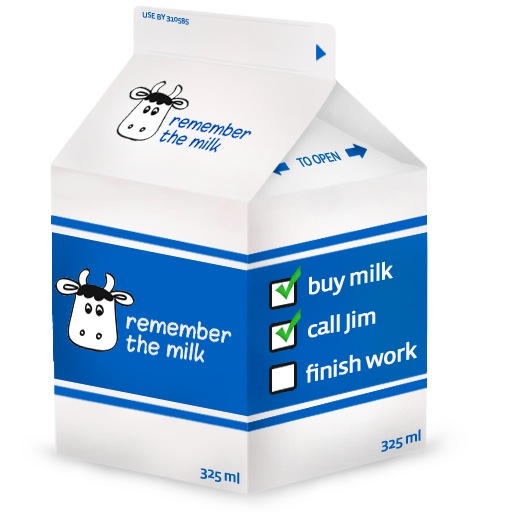 zuivel
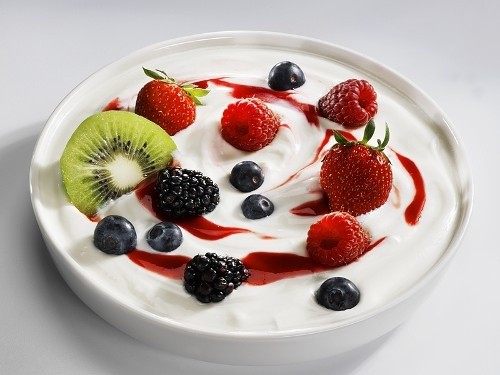 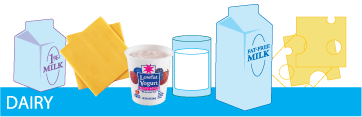 melk
yoghurt
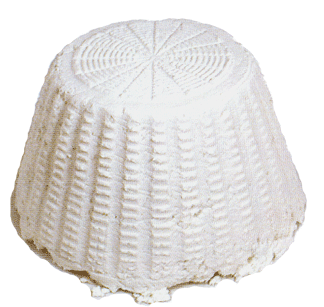 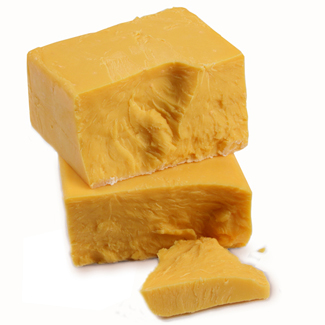 kaas
ricotta
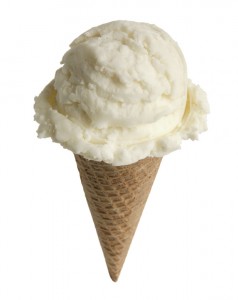 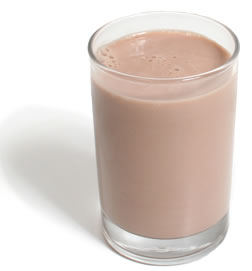 chocolademelk
ijco
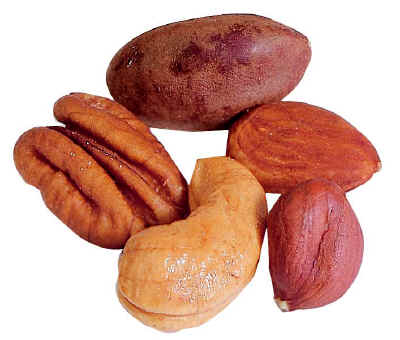 eiwitten
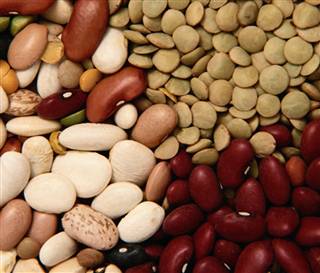 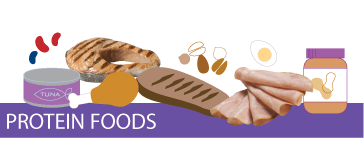 noten
bonen
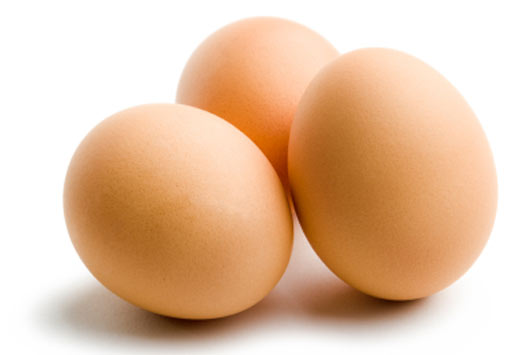 eieren
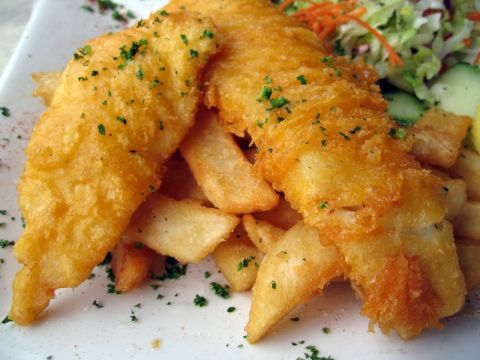 vis
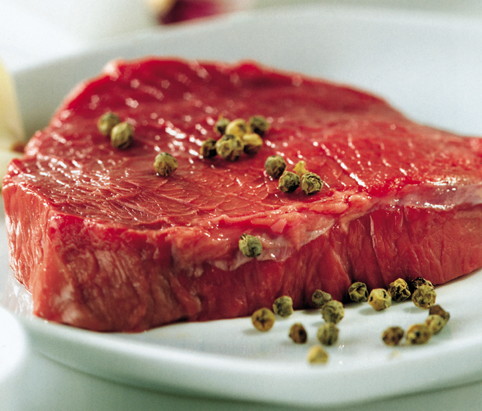 vlees
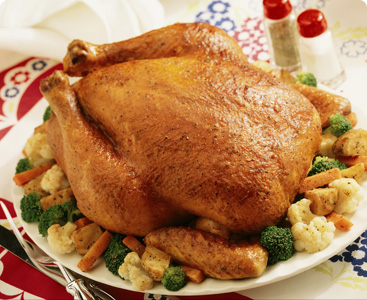 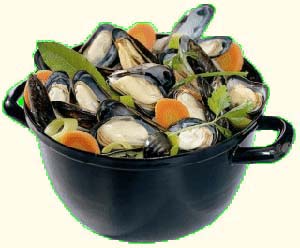 gevogelte
mosselen
verzadigd
vet
enkelvoudig
onverzadigd
vet
meervoudig
onverzadigd
vet
% vet
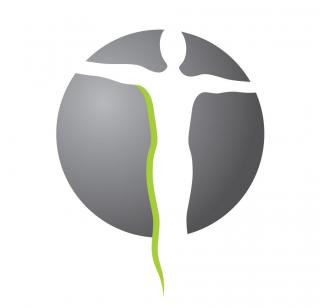 calorieën in evenwicht
eet minder
suiker
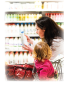 hard vet
natrium (zout)
gezoete frisdrank
eet/drink meer
volkoren
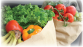 groenten
fruit
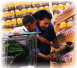 vetvrij/vetarm
water
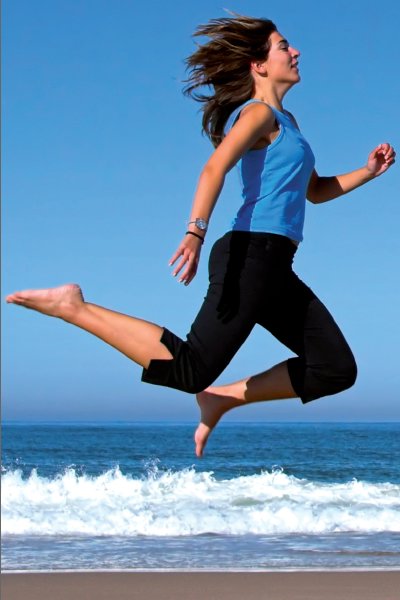 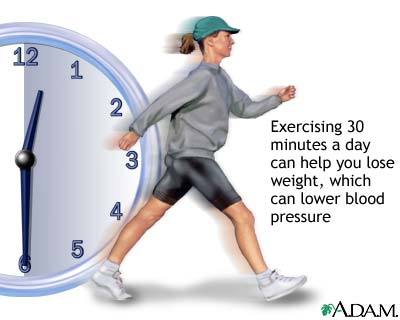 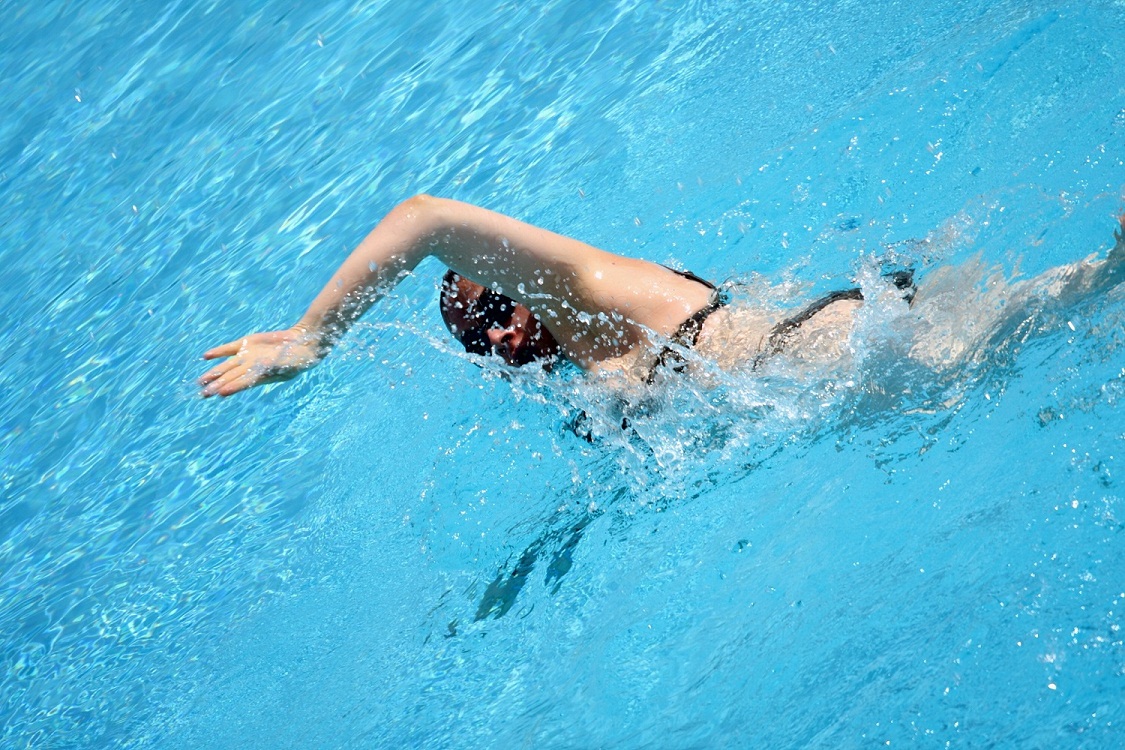 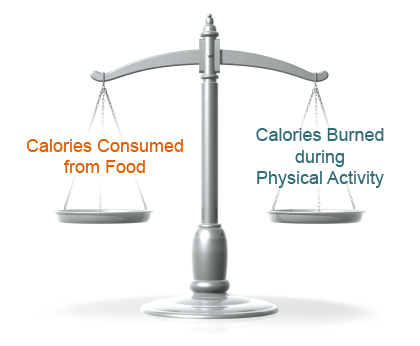 verbrand
calorieën
bewegen
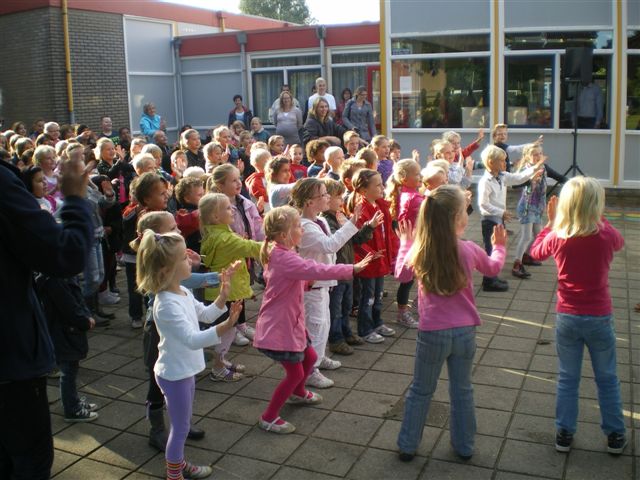 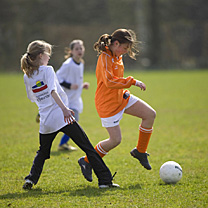 actitiviteit
lichamelijke
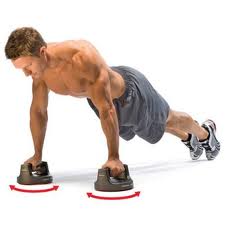 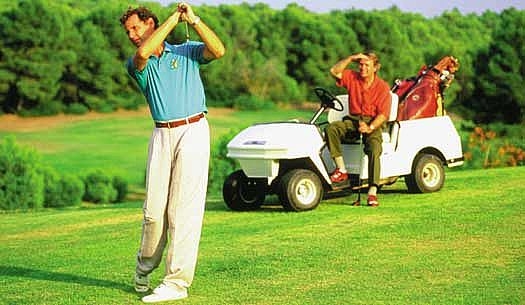 workout
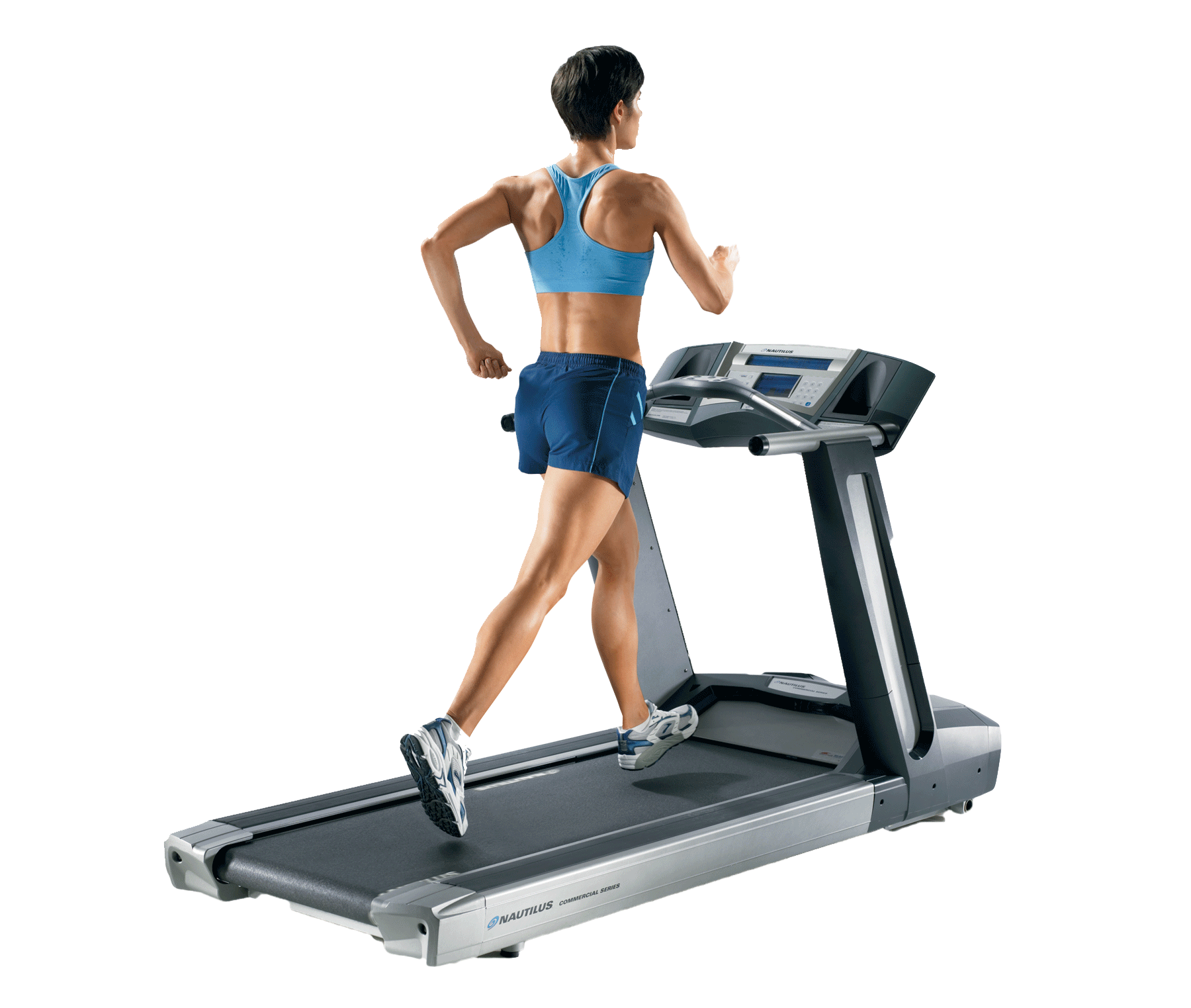 sport
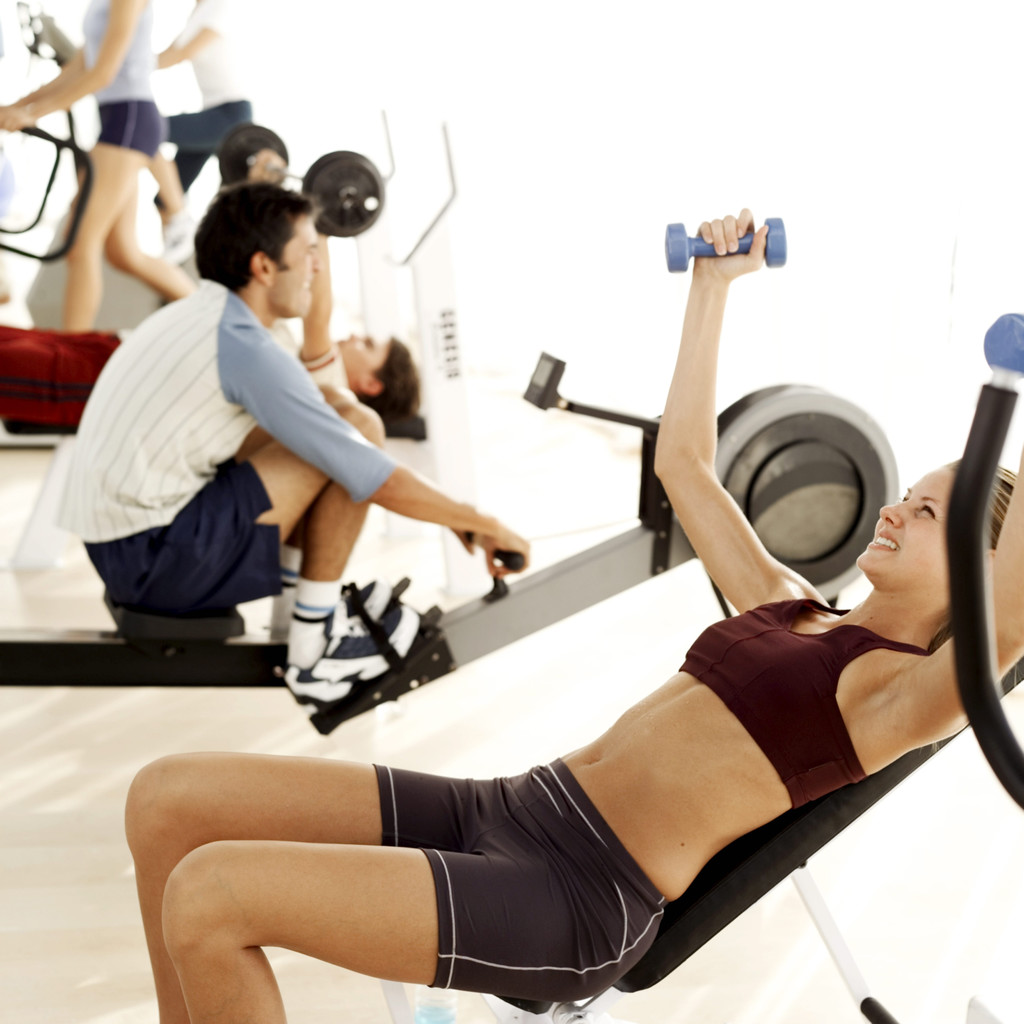 fitness
conditie
krachttraining